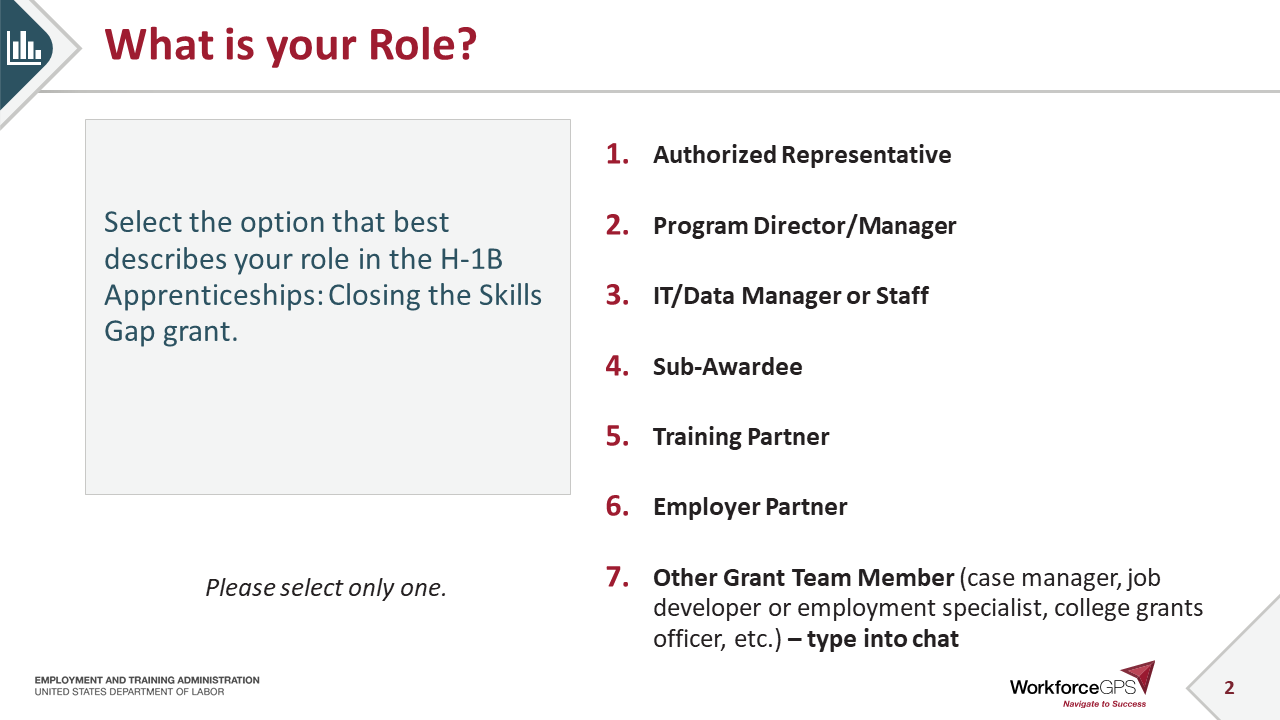 What is your Role?
Select the option that best describes your role in the H-1B Apprenticeships: Closing the Skills Gap grant.
Authorized Representative
Program Director/Manager
IT/Data Manager or Staff
Sub-Awardee
Training Partner
Employer Partner
Other Grant Team Member (case manager, job developer or employment specialist, college grants officer, etc.) – type into chat
Please select only one.
1
Where Are You?
Please enter your location in the chat window
(lower left of screen)
2
Success Factors and Characteristics of High- Quality Apprenticeships for Apprenticeships: Closing the Skills Gap Grants
Presented By:
Office of Workforce Investment, Division of Strategic Investments
October 7, 2020
Today’s Moderator
Danielle Kittrell, Workforce Analyst, Division of Strategic Investments, U.S. Department of Labor, Employment and Training Administration
4
Today’s Speakers
Maya Kelley, Unit Chief, Division of Strategic Investments, U.S. Department of Labor, Employment and Training Administration
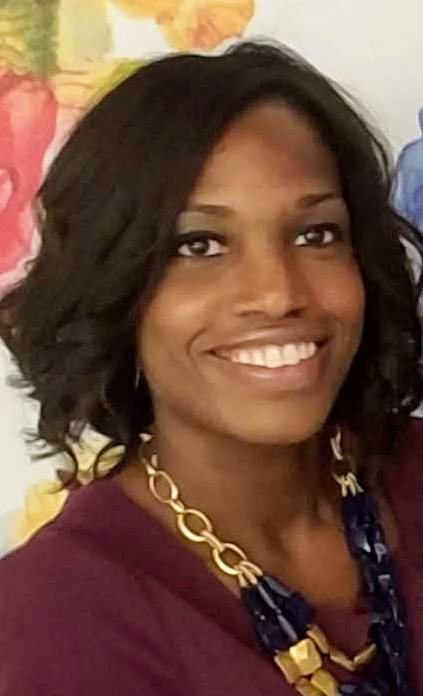 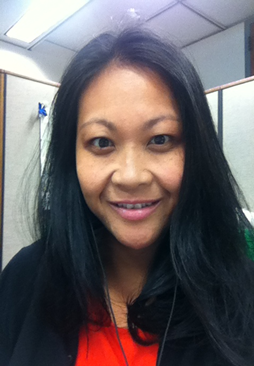 Ayreen Cadwallader, Grant Lead, Division of Strategic Investments, U.S. Department of Labor, Employment and Training Administration
5
Today’s Speakers
Verne S. Futagawa, MS RD, USAF (Ret), Healthcare Apprentice Partnership Grant Project Director, Alamo Colleges District
6
Today’s Speakers
Orion SchuhProgram ManagerBASIC ProjectSouthern Utah University
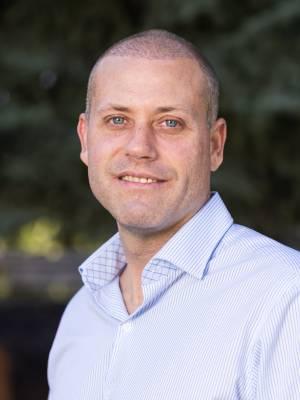 7
Today’s Webinar Objectives
Review the characteristics of high-quality apprenticeship programs;
Hear from grantees about how their program aligns with the characteristics of high-quality apprenticeships; 
Provide foundational knowledge on the success factors for apprenticeship programs;
Answer questions – and obtain knowledge of where to go with future questions for developing high-quality apprenticeship programs; and
Learn about foundational grants management resources.
8
Progress on Implementation of High-Quality Characteristics
Which of the five components has your program made the most progress so far?
Paid Work-Based Component
Work-based Learning and Mentorship
Educational and Instructional Component
Industry-Recognized Credentials Earned
Safety, Supervision, and Equal Employment Opportunity
Select one response only.
9
Progress on Implementation of High-Quality Characteristics
Which of the five components has your program made the least progress so far?
Paid Work-Based Component
Work-based Learning and Mentorship
Educational and Instructional Component
Industry-Recognized Credentials Earned
Safety, Supervision, and Equal Employment Opportunity
Select one response only.
10
Foundational Knowledge of the Characteristics of High- Quality Apprenticeships
Importance and quality criteria
11
Five Characteristics of High-Quality Apprenticeships
Paid Work-Based Component
Work-based Learning and Mentorship
Educational and Instructional Component
Industry-Recognized Credentials Earned
Safety, Supervision, and Equal Employment Opportunity
12
Featured Panelist
13
Alamo Colleges District
Healthcare Apprenticeships in San Antonio Metropolitan Statistical Area
$1M Grant for Six Healthcare Occupations
Medical Assistant, Pharmacy Tech, Radiology Tech, Community Health Worker, Medical Billing and Coding, Medical Records/Health Information Technology
Adding three more occupations via grant modification
Program Goal – 800 served, 6 apprenticeships, 12 employer partners
Expand knowledge and acceptance of the apprenticeship model in healthcare industry
Key Partners – Employers, City of San Antonio intermediaries (Workforce Solutions Alamo, San Antonio Works, San Antonio Economic Development Foundation, Biomed San Antonio)
14
Alamo Colleges District
Paid work-based component – Engaging small employers about grant’s wage offset, larger employer wage progression
Work-based Learning and Mentorship – Current training programs, addressing work competencies and developing mentorship opportunities
Educational and Instructional Component – Alamo Colleges District (ACD) didactic programs for Associates of Applied Science (AAS) degree or certificate programs, other educational partners
Industry-Recognized Credentials Earned – Specific to healthcare profession; mandated by state/federal per occupation 
Safety, Supervision, and Equal Employment Opportunity – Employer agreement
15
Alamo Colleges District
Integrated case management system with Department of Labor Participant Individual Record Layout reporting requirements
Researching viability of Industry-Recognized Apprenticeship Program model for healthcare apprenticeships
Aligning with academic advisory boards to identify employer needs
Partnering with City and Intermediaries for potential employers
ACD Chancellor’s vision of ending poverty in San Antonio
16
Any Questions?
Type Your Questions Into Chat
17
Apprenticeships: Closing the Skills Gap Success Factors
18
Success Factor 1: Strong Organizational Management
Identifying and onboarding grant-funded staff
Identifying and allocating leveraged staff and resources
Instituting strong grant fiscal management practices
Developing and implementing ongoing communications processes and timelines
Implementing and tracking project work plan, including scheduling of meetings, communications with partners, and confirmation of partner roles and commitments
Developing and using a “Deliverables Dashboard” or similar instrument to track deliverables accomplishments and grant project commitments
Implementing ongoing communications with college leadership
Having project staff utilize sound project management tools
Maintaining communications with Federal Project Officer (FPO)
Actively using TA resources
19
Success Factor 2: Strong Operational Systems
Identifying and using a performance management system
Implementing data collections tools and processes
Training staff on performance management system and data collection tools and processes
Developing and using performance reports and communications with partners regarding ongoing performance
Instituting an evaluation and/or continuous improvement framework and process for implementing feedback
Integrating quarterly reporting, along with other more frequent measures, into project operations to identify performance strengths and weaknesses
Employing data-driven decision making through business processes used in the project
20
Success Factor 3: Sustainability Principles
Identifying the grant-funded improvements in programs, policies, or practices that will be targeted for ongoing sustainability during and after the project period
Implementing continual communication and “buy-in” from stakeholders, as appropriate
Identifying how aspects of the grant project can be shown to support broader priorities of entities that are critical to sustainability
Developing ongoing processes for identification and documentation of “corrections” and “lessons learned” as the project design is modified due to internal and external factors
Identifying ongoing “success stories” using both employer and student/worker examples
Developing and regularly monitoring a sustainability plan
Implementing proactive strategies to continue funding innovative programs, policies, and practices once grant funds end
21
Success Factor 4: Effective Apprenticeship Design
Understanding the labor market and human resource needs and goals of employers and other partners and articulating how the program helps partners meet their goals
Engaging multiple employers in the target sectors (Advanced Manufacturing, Information Technology, and Healthcare) to design apprenticeship programs 
Implementing partnership and/or subrecipient agreements with employer partners and primary industry partner(s)
Leveraging employer partners’ resources and abilities at deepening levels
Mapping instruction and credential(s) to employers’ occupations and competencies
Documenting how grant policies adhere to the five characteristics of high-quality of apprenticeship programs
Implementing ongoing use of apprentice tracking system to capture wages, training duration, credentials attained, and other important indicators
Ensuring pre-apprenticeship experiences lead to an apprenticeship opportunity or gainful employment at middle-skill wages
22
Success Factor 5: Effective Partner Engagement
Coordinating partner activities and assigning partner relationships to appropriate project staff
Engaging in regular communication with all partners
Providing partners with continual feedback regarding the project and performance
Recruiting new partners, as needed
23
Success Factor 6:Effective Participant Engagement in an Apprenticeship Experience
Conducting effective outreach and recruitment
Developing on-boarding processes and vetting for participants into the program
Implementing a case management approach tailored to work and learn opportunities
Developing individual employment plans that outline the work experience and concurrent related training instruction targeted to project sectors and occupations
Matching participant interests and experiences with the right work and training experience
Providing appropriate supportive services to support apprenticeship experiences
Monitoring for continuous improvement
24
Featured Panelist
25
Southern Utah University
BASIC Project
Building Apprenticeship Systems in Cybersecurity
26
Southern Utah University (SUU)
High-Quality Apprenticeship Characteristics Relating to Cybersecurity
Educational and Instructional Component
Every apprentice will take three cybersecurity courses offered by SUU
SUU is recognized by the National Security Agency as a Center of Academic Excellence
These courses are part of that certification
Industry-Recognized Credentials Earned
Courses are customized with input from industry partners
Participants will earn a cybersecurity certificate upon successful completion of the courses
27
Southern Utah University
Paid Work-based Component
Energy and manufacturing industry groups contracted to recruit employers
EnergySec recently designated as Standards Recognition Entity 
Competency model development is in progress
Contract execution in final stages for data management system 
Work-based Learning and Mentorship
Apprenticeship Navigator hiring in progress
28
Any Questions?
Type Your Questions Into Chat
29
Foundational Grant Resources to Apprenticeship Success Factors
Foundational Grant Resources
Funding Opportunity Announcement (FOA) Closing the Skills Gap - FOA-ETA 19-09
FOA Amendment 1
Apprenticeships: Closing the Skills Gap FAQs
Key Grantee Performance Reporting Resources (Recordings Now Available!)
Performance Reporting Orientation 1.0
Performance Orientation 2.0
Performance Orientation 3.0
Apprenticeship: The Basics: Key DOL resources focused on understanding the components of apprenticeship and the elements of creating and operating an effective apprenticeship program
Introduction to Apprenticeship: A 5-part toolkit
Building Registered Apprenticeship Programs: A quick-start toolkit
Registered Apprenticeship 101
Five Elements of Apprenticeship Expansion
Apprenticeship OJL [On-the-job learning] FAQ Sheet
30
Upcoming Events
H-1B Apprenticeship Virtual Convening
National Apprenticeship Week: https://www.apprenticeship.gov/national-apprenticeship-week
National Cybersecurity Career Awareness Week (Nov. 9 – 14): https://www.nist.gov/itl/applied-cybersecurity/nice/events/national-cybersecurity-career-awareness-week/events-and
31
Any Questions?
Type Your Questions Into Chat
32
Thank You!
ClosingSkillsGap@dol.gov
Need help?  Email: Support@workforceGPS.org